SC-REN Public Agency Program
Objective
Affordable, widespread and typical Energy Efficiency Expertise in Local Governments 
(CA Energy Efficiency Strategic Plan, Local Government chapter, Goal #5)
SC-REN Public Agency Program
Budget
	$19M over 3 year cycle energy efficiency only

Accomplishments
	48 enrolled agencies
	Launched expedited group procurement product 
	130 qualified and viable new energy efficiency projects (50M KWh)
	LCR awardees and MOU LGs recognize value of this infrastructure
Accomplishments
52 Public Agencies Enrolled
175 Facilities
20,000 Streetlights
Total 130 Projects
Services Type
Project Types
71
55
45
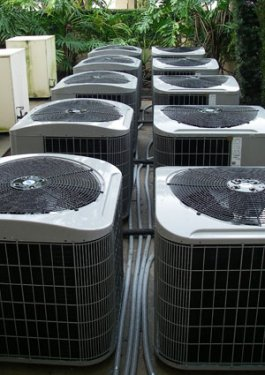 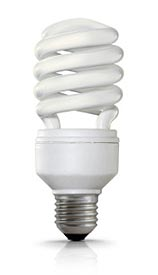 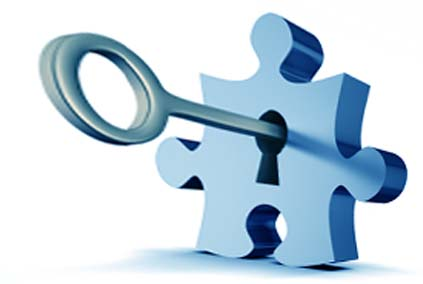 Turnkey
Mechanical
Lighting
15
15
59
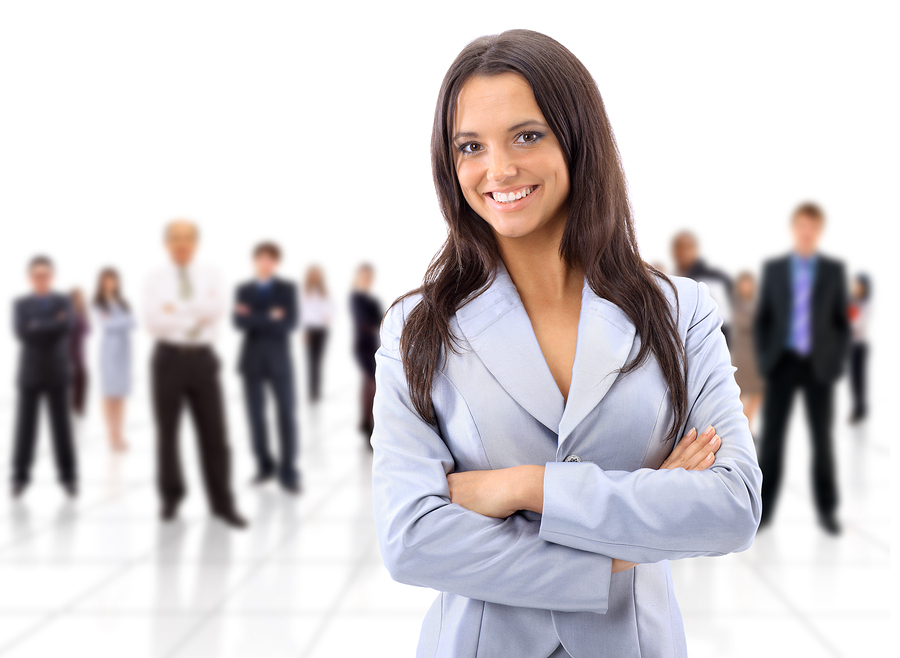 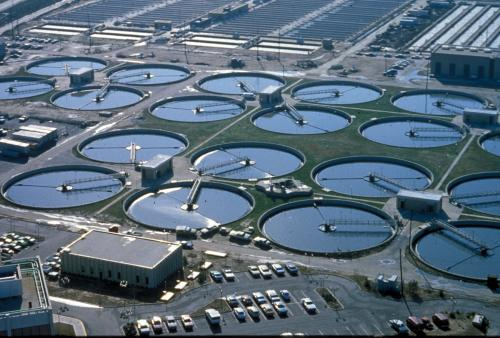 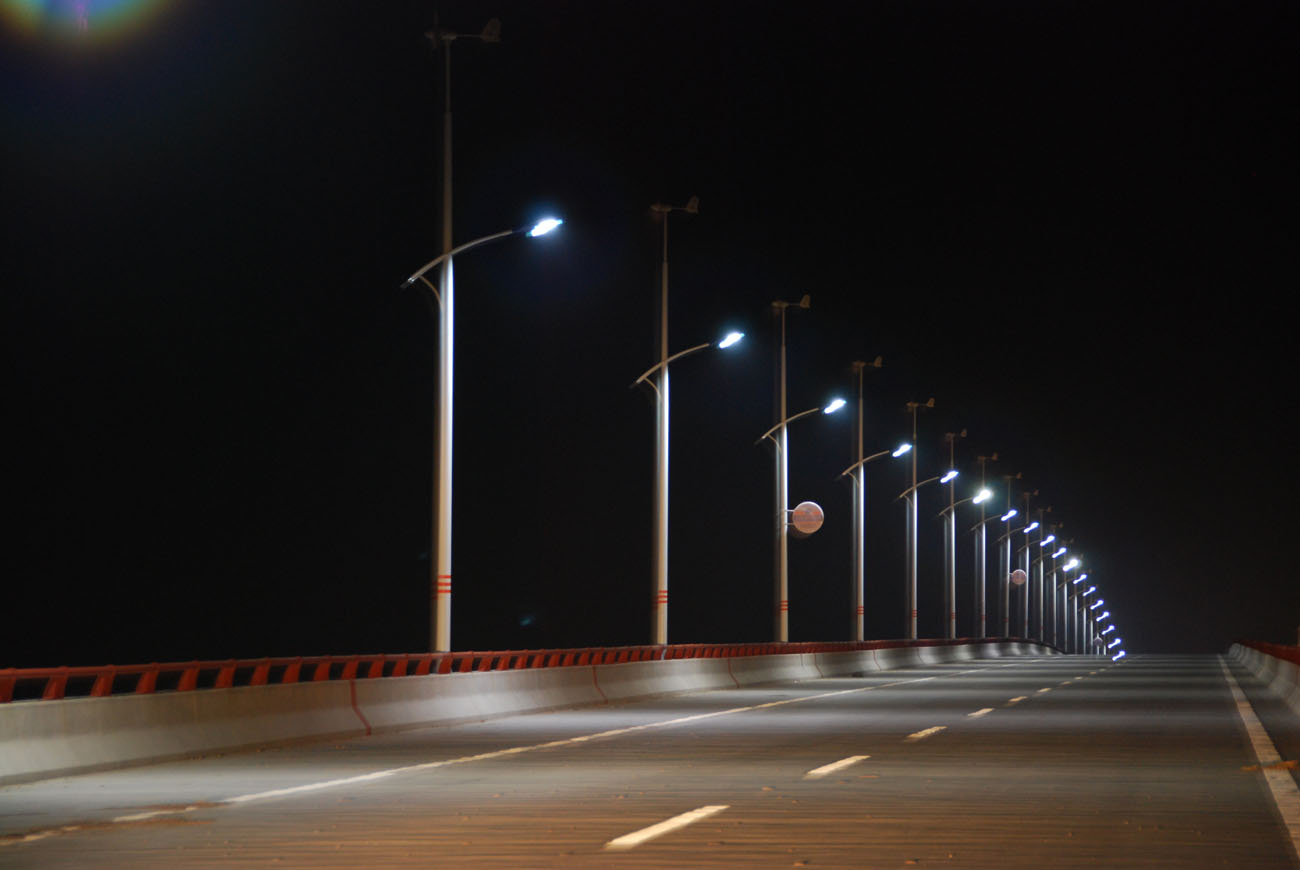 Street Lighting
Water/Wastewater
Customized
[Speaker Notes: September marked the one year anniversary of this program’s launch
Turnkey: leveraging NJPA]
Program Pipeline Savings
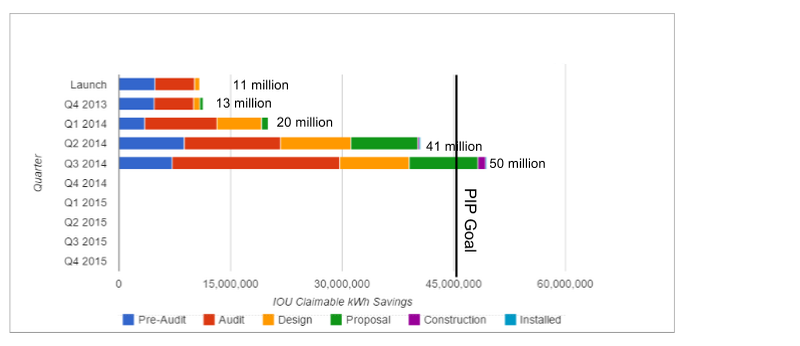 SC-REN Public Agency Program
Lessons Learned
	Silos harms customer engagement and satisfaction
	SC-REN filed for a small amount of DR funding to offer integrated services – rejected by Commission
	Retail Energy Markets (exponential) vs. command and control approaches (incremental)

Data
	Net Zero projects require IDSM, LA County and City of Huntington Beach have made efforts to integrate DSM despite obstacles but fell outside of IDSM PCG survey parameters